CONCEPTS OF BIOLOGY
Chapter 13 DIVERSITY OF MICROBES, FUNGI, AND PROTISTS
PowerPoint Image Slideshow
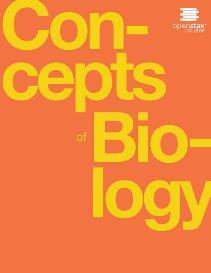 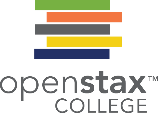 Figure 13.1
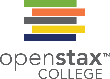 Living things are very diverse, from simple, single-celled bacteria to complex, multicellular organisms. (credit “ringworm”: modification of work by Dr. Lucille K. Georg, CDC; credit “Trypanosomes”: modification of work by Dr. Myron G. Schultz, CDC; credit “tree mold”: modification of work by Janice Haney Carr, Robert Simmons, CDC; credit “coral fungus”: modification of work by Cory Zanker; credit “bacterium”: modification of work by Dr. David Cox, CDC; credit “cup fungus”: modification of work by “icelight”/Flickr; credit “MRSA”: modification of work by Janice Haney Carr, CDC; credit “moldy grapefruit”: modification of work by Joseph Smilanick)
This OpenStax ancillary resource is © Rice University under a CC-BY 4.0 International license; it may be reproduced or modified but must be attributed to OpenStax, Rice University and any changes must be noted. Any images credited to other sources are similarly available for reproduction, but must be attributed to their sources.
Figure 13.2
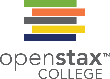 This hot spring in Yellowstone National Park flows toward the foreground. Cyanobacteria in the spring are green, and as water flows down the heat gradient, the intensity of the color increases because cell density increases. The water is cooler at the edges of the stream than in the center, causing the edges to appear greener. (credit: Graciela Brelles-Mariño)
This OpenStax ancillary resource is © Rice University under a CC-BY 4.0 International license; it may be reproduced or modified but must be attributed to OpenStax, Rice University and any changes must be noted. Any images credited to other sources are similarly available for reproduction, but must be attributed to their sources.
Figure 13.3
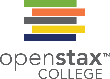 This microbial mat grows over a hydrothermal vent in the Pacific Ocean. Chimneys such as the one indicated by the arrow allow gases to escape.
This photo shows stromatolites that are nearly 1.5 billion years old, found in Glacier National Park, Montana.(credit a: modification of work by Dr. Bob Embley, NOAA PMEL; credit b: modification of work by P. Carrara, NPS)
This OpenStax ancillary resource is © Rice University under a CC-BY 4.0 International license; it may be reproduced or modified but must be attributed to OpenStax, Rice University and any changes must be noted. Any images credited to other sources are similarly available for reproduction, but must be attributed to their sources.
Figure 13.4
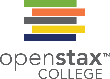 Many prokaryotes fall into three basic categories based on their shape: (a) cocci, or spherical; (b) bacilli, or rod-shaped; and (c) spirilla, or spiral-shaped. (credit a: modification of work by Janice Haney Carr, Dr. Richard Facklam, CDC; credit c: modification of work by Dr. David Cox, CDC; scale-bar data from Matt Russell)
This OpenStax ancillary resource is © Rice University under a CC-BY 4.0 International license; it may be reproduced or modified but must be attributed to OpenStax, Rice University and any changes must be noted. Any images credited to other sources are similarly available for reproduction, but must be attributed to their sources.
Figure 13.5
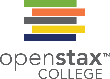 The features of a typical bacterium cell are shown.
This OpenStax ancillary resource is © Rice University under a CC-BY 4.0 International license; it may be reproduced or modified but must be attributed to OpenStax, Rice University and any changes must be noted. Any images credited to other sources are similarly available for reproduction, but must be attributed to their sources.
Figure 13.6
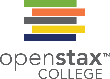 Bacteria are divided into two major groups: Gram-positive and Gram-negative. Both groups have a cell wall composed of peptidoglycans: In Gram-positive bacteria, the wall is thick, whereas in Gram-negative bacteria, the wall is thin. In Gram-negative bacteria, the cell wall is surrounded by an outer membrane.
This OpenStax ancillary resource is © Rice University under a CC-BY 4.0 International license; it may be reproduced or modified but must be attributed to OpenStax, Rice University and any changes must be noted. Any images credited to other sources are similarly available for reproduction, but must be attributed to their sources.
Figure 13.7
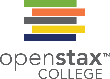 This scanning electron micrograph shows methicillin-resistant Staphylococcus aureus bacteria, commonly known as MRSA. (credit: modification of work by Janice Haney Carr, CDC; scale-bar data from Matt Russell)
This OpenStax ancillary resource is © Rice University under a CC-BY 4.0 International license; it may be reproduced or modified but must be attributed to OpenStax, Rice University and any changes must be noted. Any images credited to other sources are similarly available for reproduction, but must be attributed to their sources.
Figure 13.8
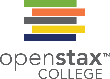 (a) Locally grown vegetable sprouts were the cause of a European E. coli outbreak that killed 31 people and sickened about 3,000 in 2010. (b) Escherichia coli are shown here in a scanning electron micrograph. The strain of E. coli that caused a deadly outbreak in Germany is a new one not involved in any previous E. coli outbreaks. It has acquired several antibiotic resistance genes and specific genetic sequences involved in aggregation ability and virulence. It has recently been sequenced. (credit b: Rocky Mountain Laboratories, NIAID, NIH; scale-bar data from Matt Russell)
This OpenStax ancillary resource is © Rice University under a CC-BY 4.0 International license; it may be reproduced or modified but must be attributed to OpenStax, Rice University and any changes must be noted. Any images credited to other sources are similarly available for reproduction, but must be attributed to their sources.
Figure 13.9
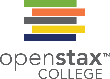 Some of the products derived from the use of prokaryotes in early biotechnology include (a) cheese, (b) salami, (c) yogurt, and (d) fish sauce. (credit b: modification of work by Alisdair McDiarmid; credit c: modification of work by Kris Miller; credit d: modification of work by Jane Whitney)
This OpenStax ancillary resource is © Rice University under a CC-BY 4.0 International license; it may be reproduced or modified but must be attributed to OpenStax, Rice University and any changes must be noted. Any images credited to other sources are similarly available for reproduction, but must be attributed to their sources.
Figure 13.10
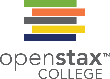 (a) Cleaning up oil after the Valdez spill in Alaska, the workers hosed oil from beaches and then used a floating boom to corral the oil, which was finally skimmed from the water surface. Some species of bacteria are able to solubilize and degrade the oil. (b) One of the most catastrophic consequences of oil spills is the damage to fauna. (credit a: modification of work by NOAA; credit b: modification of work by GOLUBENKOV, NGO: Saving Taman)
This OpenStax ancillary resource is © Rice University under a CC-BY 4.0 International license; it may be reproduced or modified but must be attributed to OpenStax, Rice University and any changes must be noted. Any images credited to other sources are similarly available for reproduction, but must be attributed to their sources.
Figure 13.11
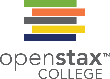 In this transmission electron micrograph of mitochondria in a mammalian lung cell, the cristae, infoldings of the mitochondrial inner membrane, can be seen in cross-section. (credit: modification of work by Louisa Howard; scale-bar data from Matt Russell)
This OpenStax ancillary resource is © Rice University under a CC-BY 4.0 International license; it may be reproduced or modified but must be attributed to OpenStax, Rice University and any changes must be noted. Any images credited to other sources are similarly available for reproduction, but must be attributed to their sources.
Figure 13.12
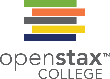 The first eukaryote may have originated from an ancestral prokaryote that had undergone membrane proliferation, compartmentalization of cellular function (into a nucleus, lysosomes, and an endoplasmic reticulum), and the establishment of endosymbiotic relationships with an aerobic prokaryote and, in some cases, a photosynthetic prokaryote to form mitochondria and chloroplasts, respectively.
This OpenStax ancillary resource is © Rice University under a CC-BY 4.0 International license; it may be reproduced or modified but must be attributed to OpenStax, Rice University and any changes must be noted. Any images credited to other sources are similarly available for reproduction, but must be attributed to their sources.
Figure 13.13
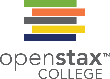 Protists range from the microscopic, single-celled (a) Acanthocystis turfacea and the (b) ciliate Tetrahymena thermophila to the enormous, multicellular (c) kelps (Chromalveolata) that extend for hundreds of feet in underwater “forests.” (credit a: modification of work by Yuiuji Tsukii; credit b: modification of work by Richard Robinson, Public Library of Science; credit c: modification of work by Kip Evans, NOAA; scale-bar data from Matt Russell)
This OpenStax ancillary resource is © Rice University under a CC-BY 4.0 International license; it may be reproduced or modified but must be attributed to OpenStax, Rice University and any changes must be noted. Any images credited to other sources are similarly available for reproduction, but must be attributed to their sources.
Figure 13.14
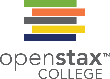 The stages of phagocytosis include the engulfment of a food particle, the digestion of the particle using hydrolytic enzymes contained within a lysosome, and the expulsion of undigested material from the cell.
This OpenStax ancillary resource is © Rice University under a CC-BY 4.0 International license; it may be reproduced or modified but must be attributed to OpenStax, Rice University and any changes must be noted. Any images credited to other sources are similarly available for reproduction, but must be attributed to their sources.
Figure 13.15
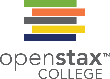 Protists appear in all six eukaryotic supergroups.
This OpenStax ancillary resource is © Rice University under a CC-BY 4.0 International license; it may be reproduced or modified but must be attributed to OpenStax, Rice University and any changes must be noted. Any images credited to other sources are similarly available for reproduction, but must be attributed to their sources.
Figure 13.16
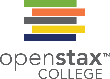 This light micrograph shows a 100x magnification of red blood cells infected with P. falciparum (seen as purple). (credit: modification of work by Michael Zahniser; scale-bar data from Matt Russell)
This OpenStax ancillary resource is © Rice University under a CC-BY 4.0 International license; it may be reproduced or modified but must be attributed to OpenStax, Rice University and any changes must be noted. Any images credited to other sources are similarly available for reproduction, but must be attributed to their sources.
Figure 13.17
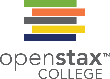 Trypanosomes are shown in this light micrograph among red blood cells. (credit: modification of work by Myron G. Schultz, CDC; scale-bar data from Matt Russell)
This OpenStax ancillary resource is © Rice University under a CC-BY 4.0 International license; it may be reproduced or modified but must be attributed to OpenStax, Rice University and any changes must be noted. Any images credited to other sources are similarly available for reproduction, but must be attributed to their sources.
Figure 13.18
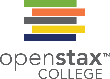 The downy and powdery mildews on this grape leaf are caused by an infection of P. viticola.
This potato exhibits the results of an infection with P. infestans, the potato late blight. (credit a: modification of work by David B. Langston, University of Georgia, USDA ARS; credit b: USDA ARS)
This OpenStax ancillary resource is © Rice University under a CC-BY 4.0 International license; it may be reproduced or modified but must be attributed to OpenStax, Rice University and any changes must be noted. Any images credited to other sources are similarly available for reproduction, but must be attributed to their sources.
Figure 13.19
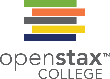 Coral polyps obtain nutrition through a symbiotic relationship with dinoflagellates.
This OpenStax ancillary resource is © Rice University under a CC-BY 4.0 International license; it may be reproduced or modified but must be attributed to OpenStax, Rice University and any changes must be noted. Any images credited to other sources are similarly available for reproduction, but must be attributed to their sources.
Figure 13.20
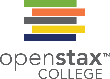 The (a) familiar mushroom is only one type of fungus. The brightly colored fruiting bodies of this (b) coral fungus are displayed. This (c) electron micrograph shows the spore-bearing structures of Aspergillus, a type of toxic fungi found mostly in soil and plants. (credit a: modification of work by Chris Wee; credit b: modification of work by Cory Zanker; credit c: modification of work by Janice Haney Carr, Robert Simmons, CDC; scale-bar data from Matt Russell)
This OpenStax ancillary resource is © Rice University under a CC-BY 4.0 International license; it may be reproduced or modified but must be attributed to OpenStax, Rice University and any changes must be noted. Any images credited to other sources are similarly available for reproduction, but must be attributed to their sources.
Figure 13.21
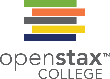 The poisonous Amanita muscaria is native to the temperate and boreal regions of North America. (credit: Christine Majul)
This OpenStax ancillary resource is © Rice University under a CC-BY 4.0 International license; it may be reproduced or modified but must be attributed to OpenStax, Rice University and any changes must be noted. Any images credited to other sources are similarly available for reproduction, but must be attributed to their sources.
Figure 13.22
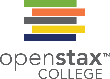 The mycelium of the fungus Neotestudina rosati can be pathogenic to humans. The fungus enters through a cut or scrape and develops into a mycetoma, a chronic subcutaneous infection. (credit: CDC)
This OpenStax ancillary resource is © Rice University under a CC-BY 4.0 International license; it may be reproduced or modified but must be attributed to OpenStax, Rice University and any changes must be noted. Any images credited to other sources are similarly available for reproduction, but must be attributed to their sources.
Figure 13.23
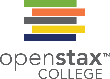 The (a) giant puffball mushroom releases (b) a cloud of spores when it reaches maturity. (credit a: modification of work by Roger Griffith; credit b: modification of work by Pearson Scott Foresman, donated to the Wikimedia Foundation)
This OpenStax ancillary resource is © Rice University under a CC-BY 4.0 International license; it may be reproduced or modified but must be attributed to OpenStax, Rice University and any changes must be noted. Any images credited to other sources are similarly available for reproduction, but must be attributed to their sources.
Figure 13.24
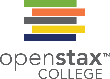 Divisions of fungi include (a) chytrids, (b) conjugated fungi, (c) sac fungi, (d) club fungi, and (e) imperfect fungi. (credit a: modification of work by USDA APHIS PPQ; credit c: modification of work by “icelight”/Flickr; credit d: modification of work by Cory Zanker; credit e: modification of work by CDC/ Brinkman; scale-bar data from Matt Russell)
This OpenStax ancillary resource is © Rice University under a CC-BY 4.0 International license; it may be reproduced or modified but must be attributed to OpenStax, Rice University and any changes must be noted. Any images credited to other sources are similarly available for reproduction, but must be attributed to their sources.
Figure 13.25
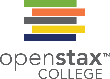 Some fungal pathogens include (a) green mold on grapefruit, (b) fungus on grapes, (c) powdery mildew on a zinnia, and (d) stem rust on a sheaf of barley. Notice the brownish color of the fungus in (b) Botrytis cinerea, also referred to as the “noble rot,” which grows on grapes and other fruit. Controlled infection of grapes by Botrytis is used to produce strong and much-prized dessert wines. (credit a: modification of work by Scott Bauer, USDA ARS; credit b: modification of work by Stephen Ausmus, USDA ARS; credit c: modification of work by David Marshall, USDA ARS; credit d: modification of work by Joseph Smilanick, USDA ARS)
This OpenStax ancillary resource is © Rice University under a CC-BY 4.0 International license; it may be reproduced or modified but must be attributed to OpenStax, Rice University and any changes must be noted. Any images credited to other sources are similarly available for reproduction, but must be attributed to their sources.
Figure 13.26
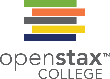 (a) Ringworm presents as a red ring on the skin. (b) Trichophyton violaceum is a fungus that causes superficial mycoses on the scalp. (c) Histoplasma capsulatum, seen in this X-ray as speckling of light areas in the lung, is a species of Ascomycota that infects airways and causes symptoms similar to the flu. (credit a, b: modification of work by Dr. Lucille K. Georg, CDC; credit c: modification of work by M Renz, CDC; scale-bar data from Matt Russell)
This OpenStax ancillary resource is © Rice University under a CC-BY 4.0 International license; it may be reproduced or modified but must be attributed to OpenStax, Rice University and any changes must be noted. Any images credited to other sources are similarly available for reproduction, but must be attributed to their sources.
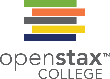 Figure 13.27
The morel mushroom is an ascomycete that is much appreciated for its delicate taste. (credit: Jason Hollinger)
This OpenStax ancillary resource is © Rice University under a CC-BY 4.0 International license; it may be reproduced or modified but must be attributed to OpenStax, Rice University and any changes must be noted. Any images credited to other sources are similarly available for reproduction, but must be attributed to their sources.